Права детей
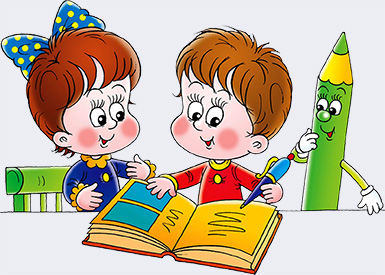 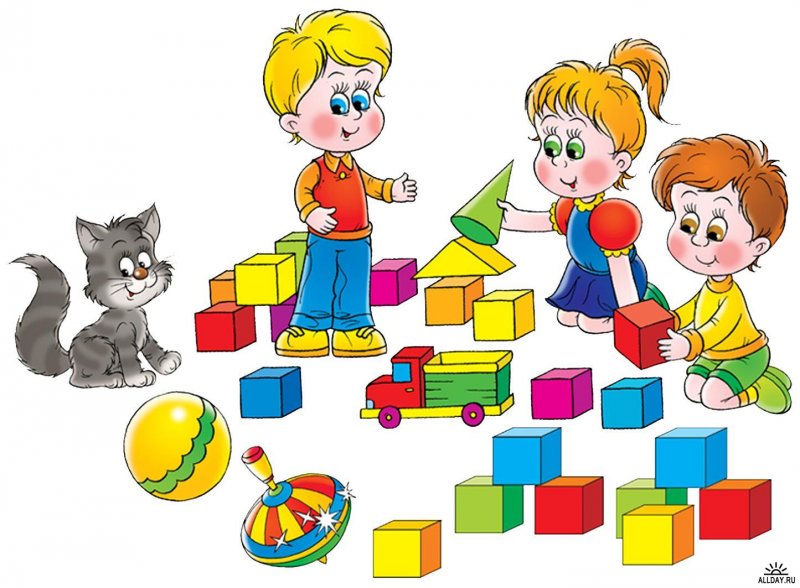 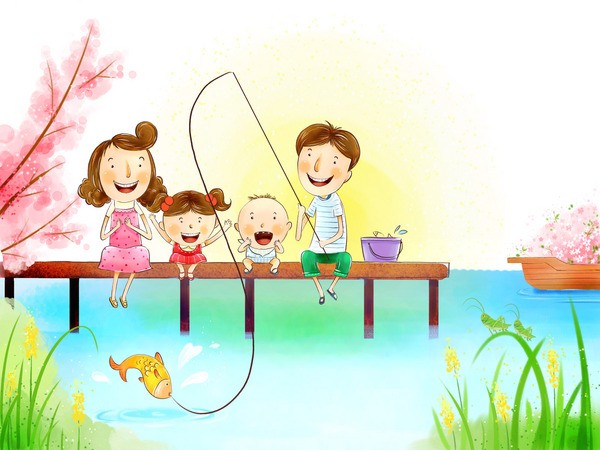 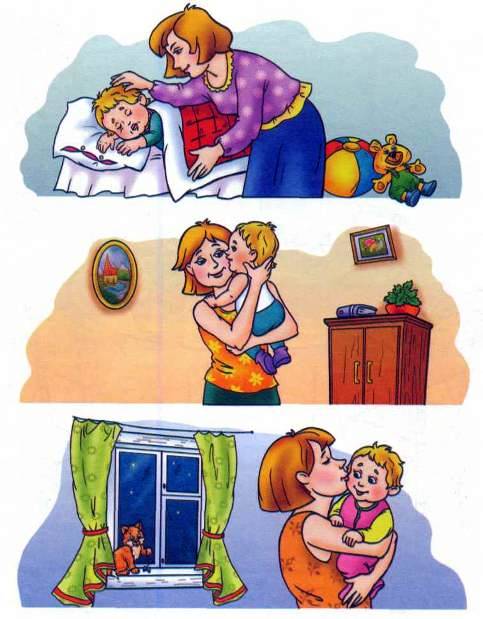 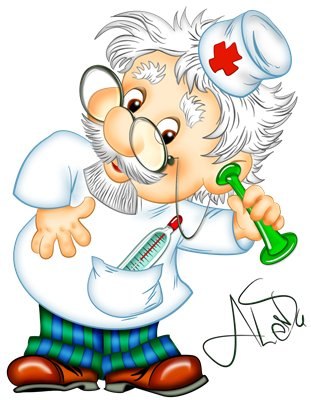 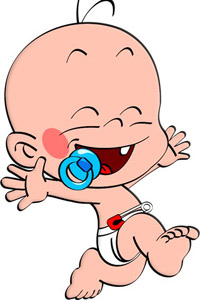 Обязанности детей
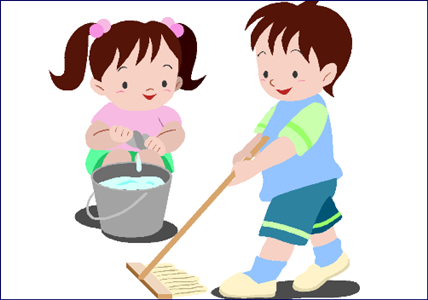 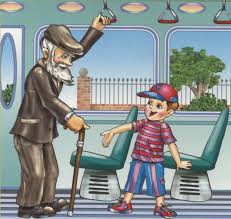 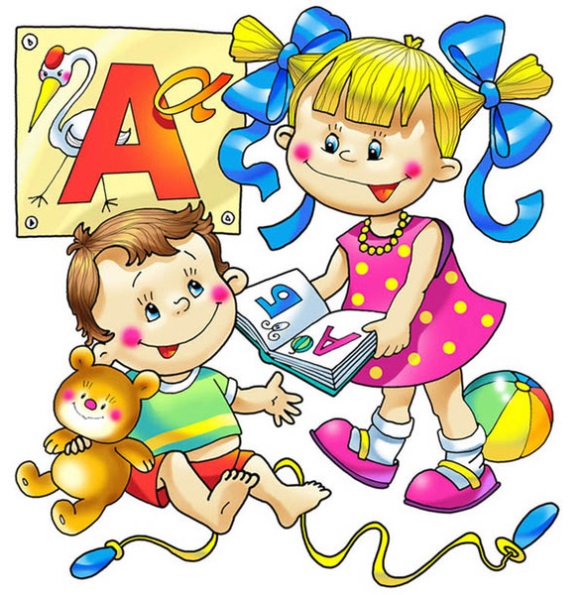 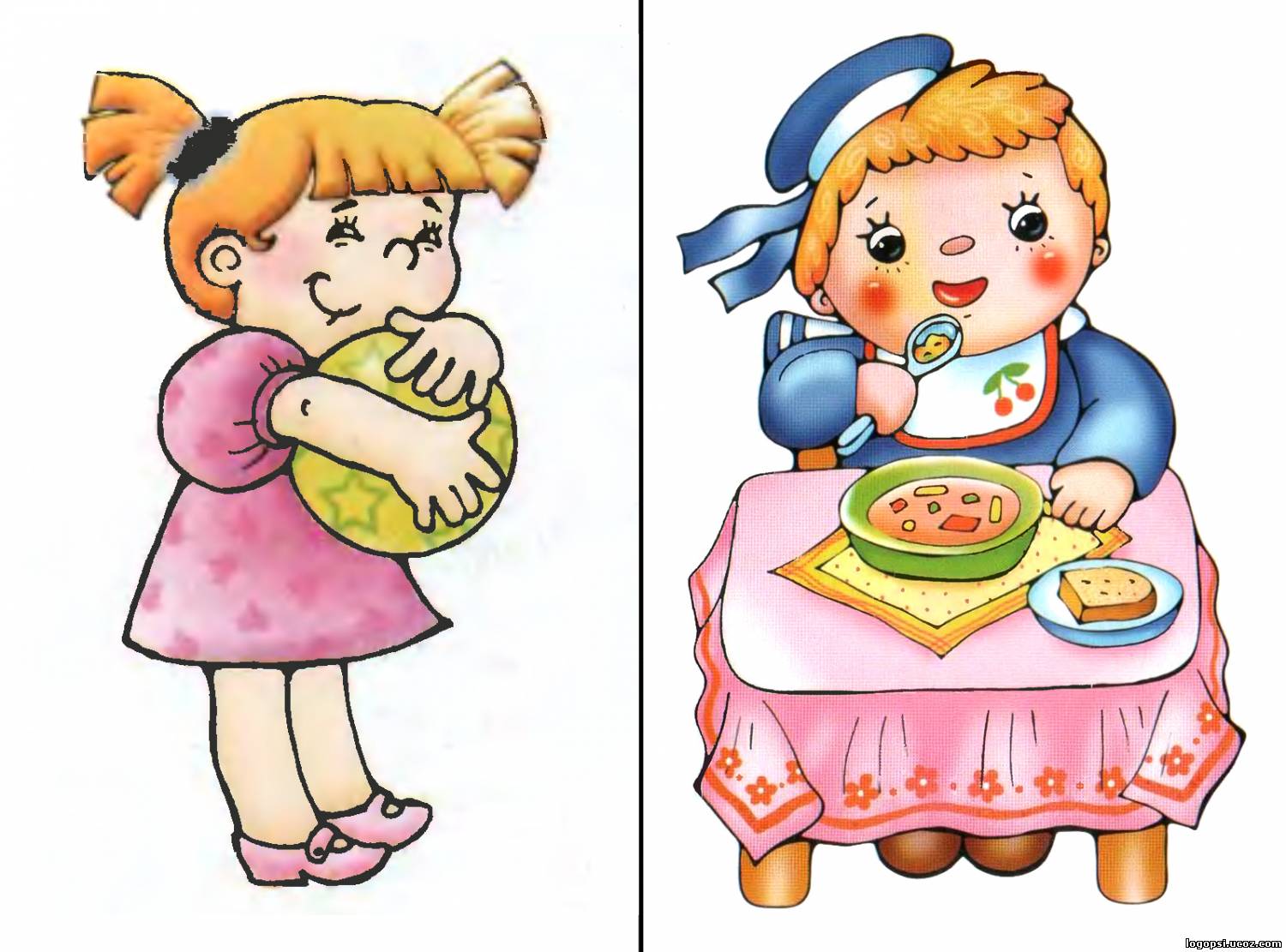 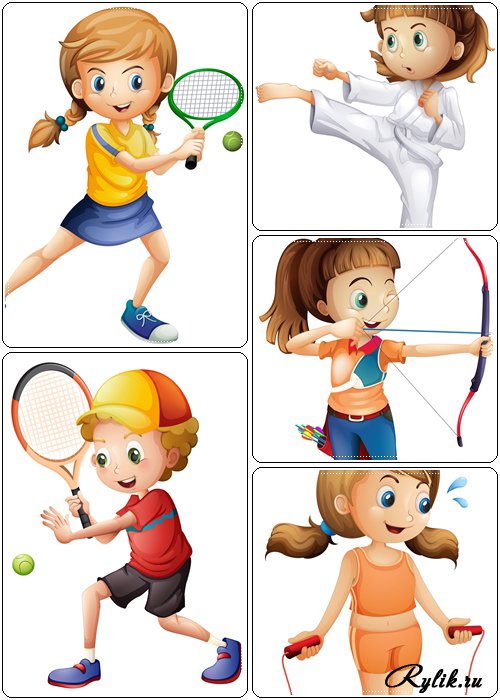